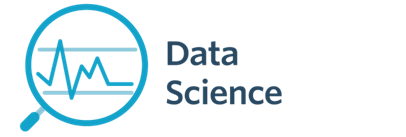 CS 299
Introduction to Data Science
Lecture 6b – SVM
Dr. Sampath Jayarathna
Cal Poly Pomona
Credit for some of the slides in this lecture goes to Prof. Mooney at UT Austin and Andrew Moore at CMU
Recap’ of last week
Rocchio classificaiton
Finds the “center of mass” for each class!
A new point x will be classified in class c if it is closest to the centroid for c
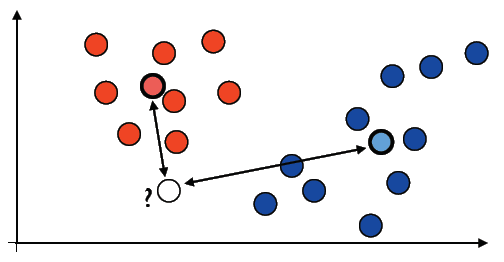 Recap’ of last week
K-NN adopts a different approach
Rely on local decisions based on the closest neighbors!
k = number of neighbors to consider
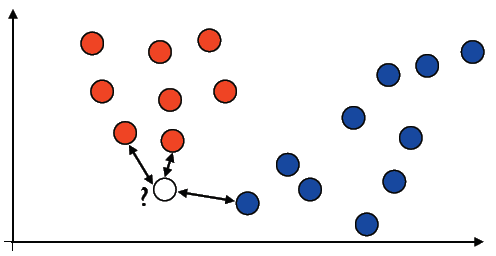 Linear vs Non-linear classification
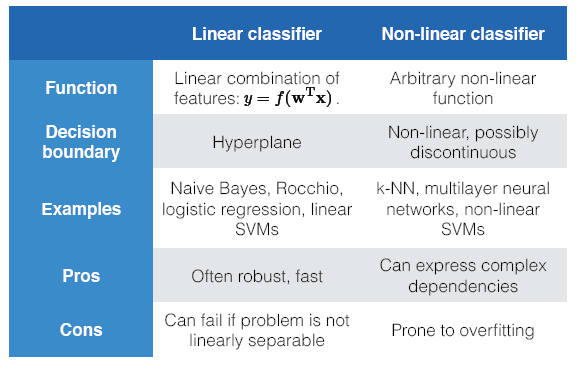 Support Vector Machines
State-of-the-art classification method!
Both linear and non-linear variants!
Non-parametric & discriminative!
Good generalization properties (quite resistant to overfitting)
What is a separating hyperplane?
An hyperplane is a generalization of a plane.
in one dimension, an hyperplane is called a point
in two dimensions, it is a line
in three dimensions, it is a plane
in more dimensions you can call it an hyperplane
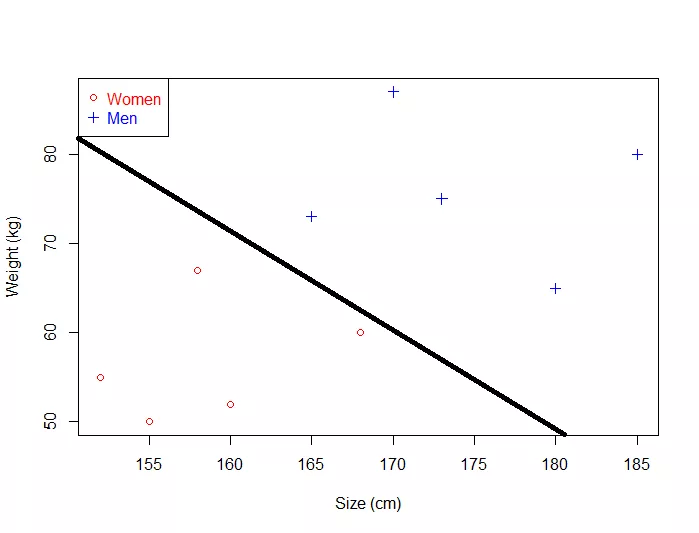 Some Vector Math!
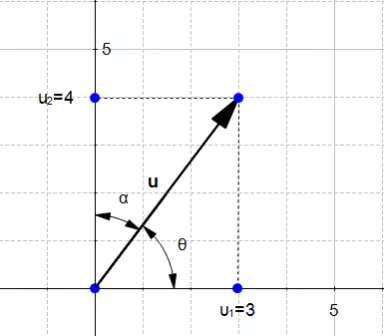 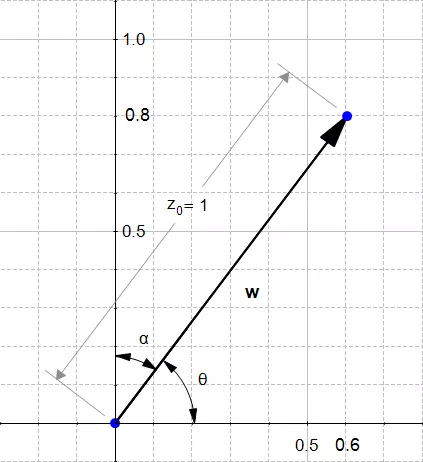 Some Vector Math!
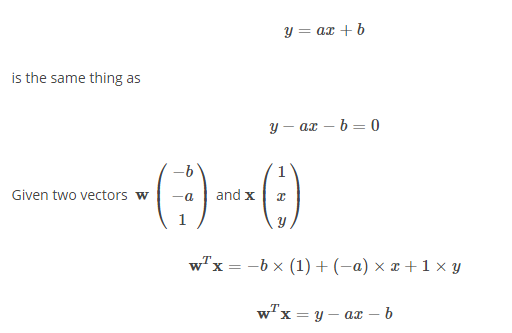 Nearest 
Neighbor
Decision 
Tree
Nonlinear
Functions
Linear
Functions
Discriminant Function
It can be arbitrary functions of x, such as:
denotes +1
denotes -1
Linear Discriminant Function
How would you classify these points using a linear discriminant function in order to minimize the error rate?
x2
Infinite number of answers!
x1
denotes +1
denotes -1
Linear Discriminant Function
How would you classify these points using a linear discriminant function in order to minimize the error rate?
x2
Infinite number of answers!
x1
denotes +1
denotes -1
Linear Discriminant Function
How would you classify these points using a linear discriminant function in order to minimize the error rate?
x2
Infinite number of answers!
x1
denotes +1
denotes -1
Linear Discriminant Function
How would you classify these points using a linear discriminant function in order to minimize the error rate?
x2
Infinite number of answers!
Which one is the best?
x1
denotes +1
denotes -1
Hard-Margin Linear Classifier
The linear discriminant function (classifier) with the maximum margin is the best
x2
Margin
“safe zone”
Margin is defined as the width that the boundary could be increased by before hitting a data point
Why it is the best?
Robust to outliners and thus strong generalization ability
x1
denotes +1
denotes -1
Hard-Margin Linear Classifier
Given a set of data points:
x2
, where
x1
denotes +1
denotes -1
x+
x+
x-
Support Vectors
Hard-Margin Linear Classifier
x2
Margin
The margin width is:



http://www.svm-tutorial.com/2015/06/svm-understanding-math-part-3/
wT x + b = 1
wT x + b = 0
wT x + b = -1
n
x1
Activity 16
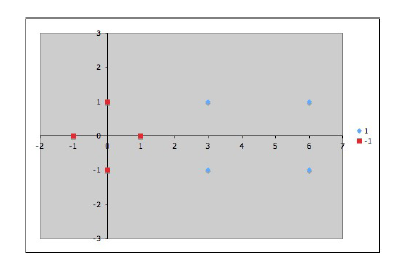 Demo of LibSVM
LibSVM :  
http://www.csie.ntu.edu.tw/~cjlin/libsvm/

SVM Simple Explanation:  https://www.youtube.com/watch?v=5zRmhOUjjGY
SVM Python Example
import numpy as np  
import matplotlib.pyplot as plt  
import pandas as pd  
url = "https://archive.ics.uci.edu/ml/machine-learning-databases/iris/iris.data"
names = ['sepal-length', 'sepal-width', 'petal-length', 'petal-width', 'Class'] # Assign column names to the dataset
dataset = pd.read_csv(url, names=names) # Read dataset to pandas dataframe
X = dataset.iloc[:, :-1].values  
y = dataset.iloc[:, 4].values 
from sklearn.model_selection import train_test_split  
X_train, X_test, y_train, y_test = train_test_split(X, y, test_size=0.20)  
from sklearn.preprocessing import StandardScaler  
scaler = StandardScaler()  
scaler.fit(X_train)
X_train = scaler.transform(X_train)  
X_test = scaler.transform(X_test)  

from sklearn import svm
classifier = svm.SVC()
classifier.fit(X_train, y_train)
y_pred = classifier.predict(X_test)  
from sklearn.metrics import classification_report, confusion_matrix  
print(confusion_matrix(y_test, y_pred))  
print(classification_report(y_test, y_pred))
denotes +1
denotes -1
wT x + b = 1
wT x + b = 0
wT x + b = -1
Soft-Margin Linear Classifier
x2
What if data is not linear separable? (noisy data, outliers, or the data is slightly non-linear)
Approach: Assign a “slack variable” to each instance  ξi  >0, which can be thought of distance from the separating hyperplane if an instance is misclassified and 0 otherwise.
x1
x
0
But what are we going to do if the dataset is just too hard?
x
0
x2
x
0
Non-linear SVMs
Datasets that are linearly separable with noise work out great:
How about… mapping data to a higher-dimensional space:
Non-linear SVMs:  Feature Space
General idea:  the original input space can be mapped to some higher-dimensional feature space where the training set is separable:
Φ:  x → φ(x)
Non-linear SVMs:  Feature Space
If a linear decision surface does not exist, the data is mapped into much higher dimensional space (“feature space”) where the separating decision surface is found;
The feature space is constructed via very cleaver mathematical project (“kernel trick”)
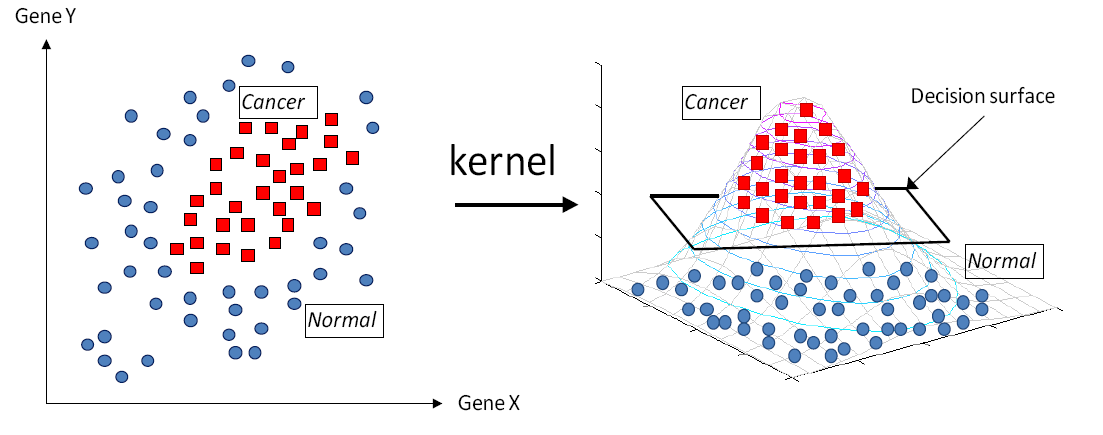 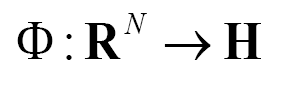 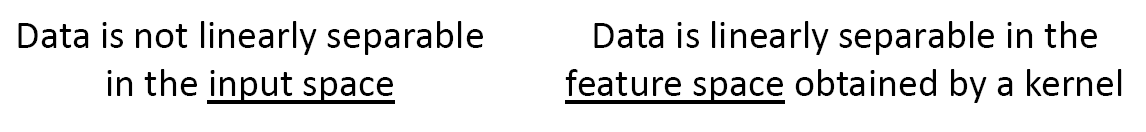 Generalization and overfitting
Generalization: A classifier or a regression algorithm learns to correctly predict output from given inputs not only in previously seen samples but also in previously unseen samples.
Overfitting: A classifier or a regression algorithm learns to correctly predict output from given inputs in previously seen samples but fails to do so in previously unseen samples.
Overfitting                   Poor generalization.
Example of Generalization and overfitting
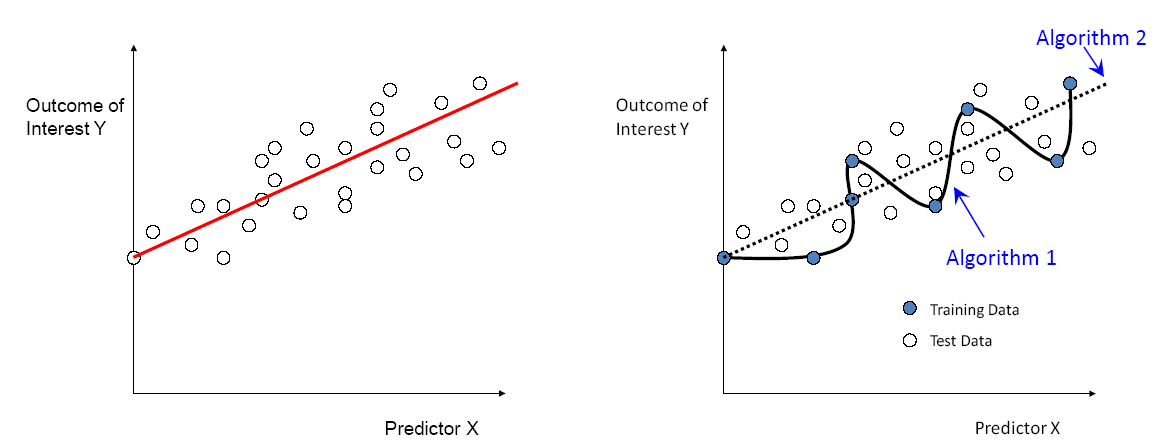 Algorithm 1 learned non-reproducible peculiarities of the specific sample available for learning but did not learn the general characteristics of the function that generated the data. Thus, it is overfitted and has poor generalization.
Algorithm 2 learned general characteristics of the function that produced the data. Thus, it generalizes.
Classification: Practical aspects
Assembling data resources is often the real bottleneck in classification
Collect, store, organize, quality-check the data
Financial and legal aspects (ownership, privacy)
ML-based classifiers must sometimes be overlaid with hand-crafted rules!
To enforce particular business rules, or allow the user to control the classification
Classification: Practical aspects
Which features to use?
Designing the right features is often key to success
If too few features: not informative enough
If too many features: data sparseness
In text classification, the most basic features are the document terms:
But preprocessing is important to filter/modify some tokens
Other features, such as document length, zones, links, etc.